Поздравления-оригами
Друзьям и знакомым, 
Папе и маме
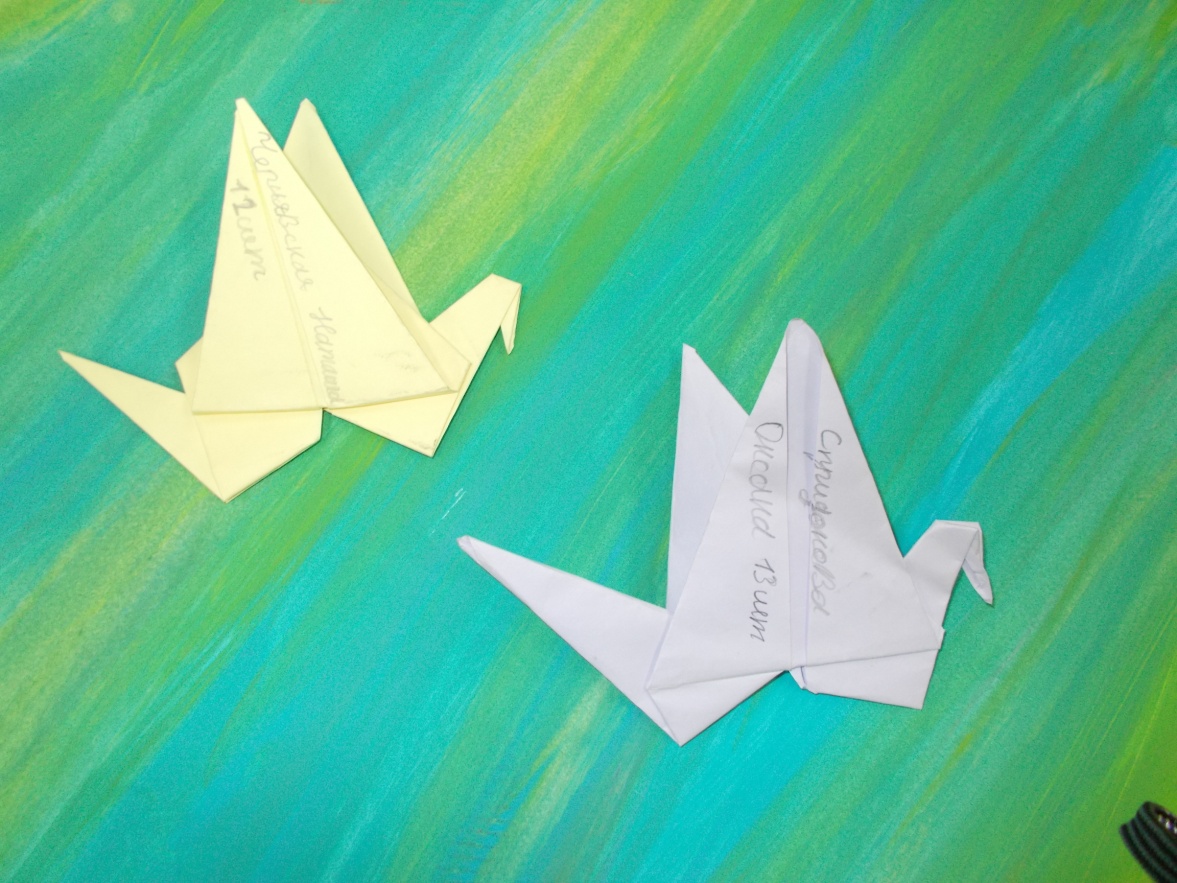 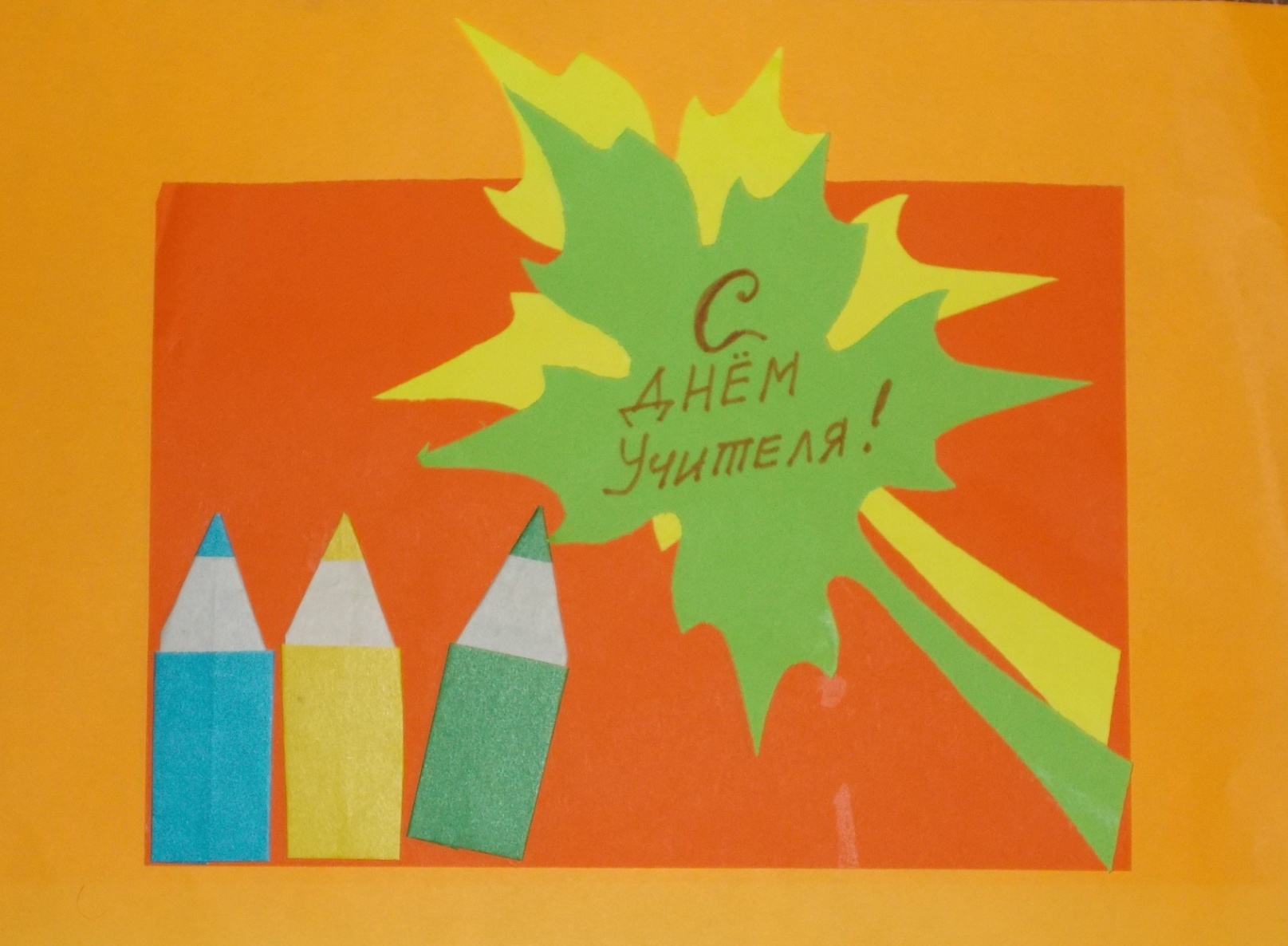 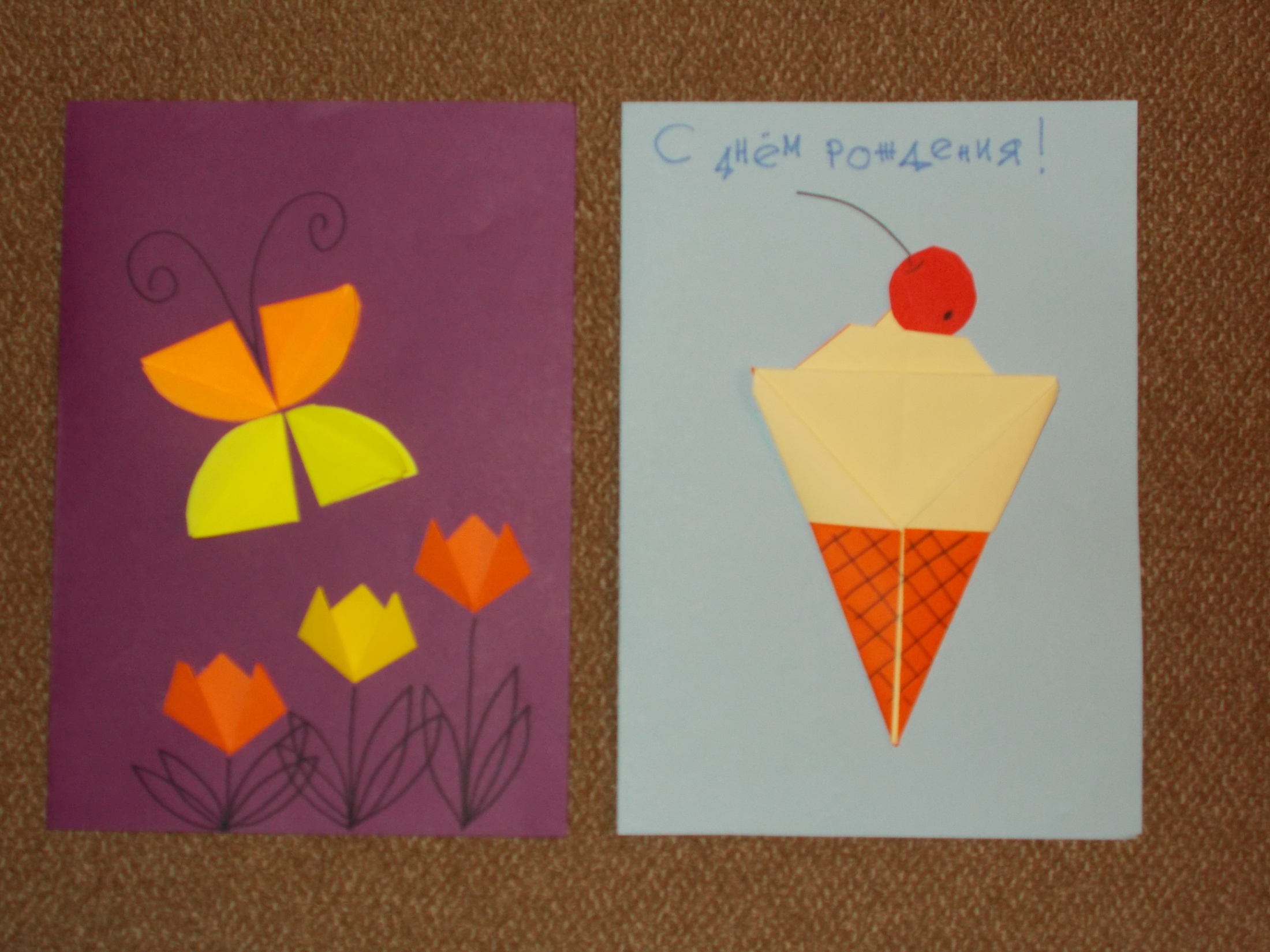 С днём рождения!
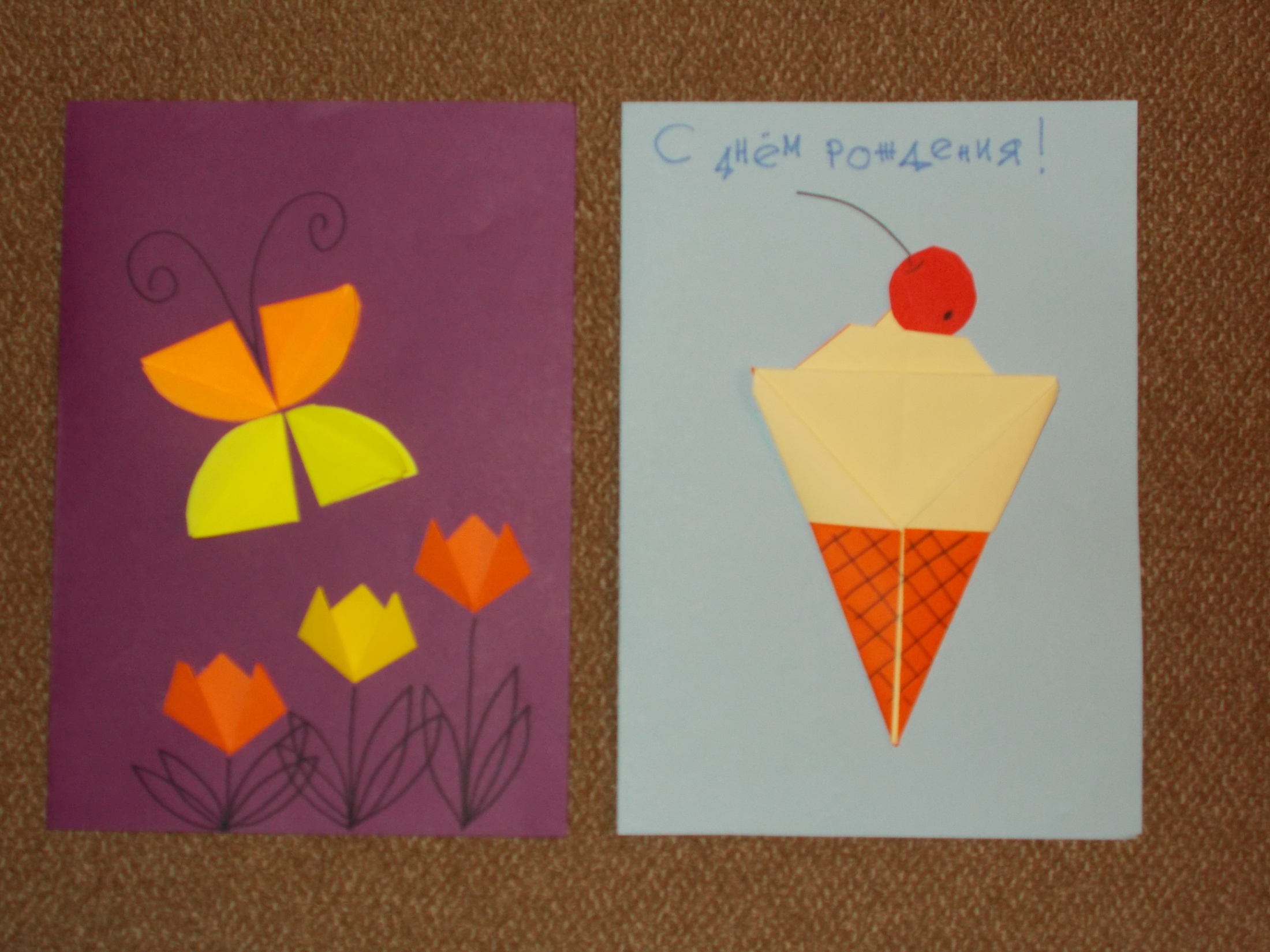 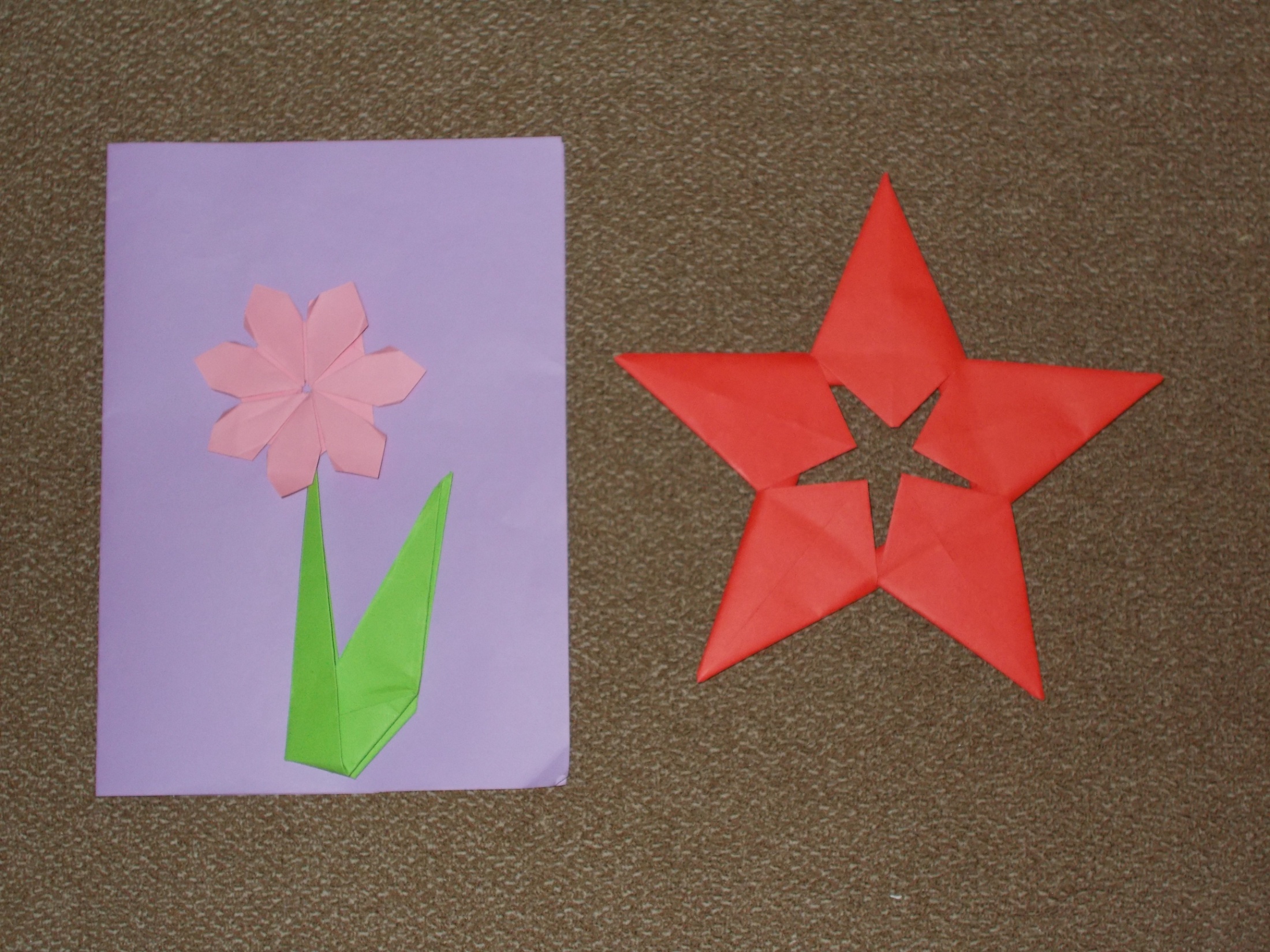 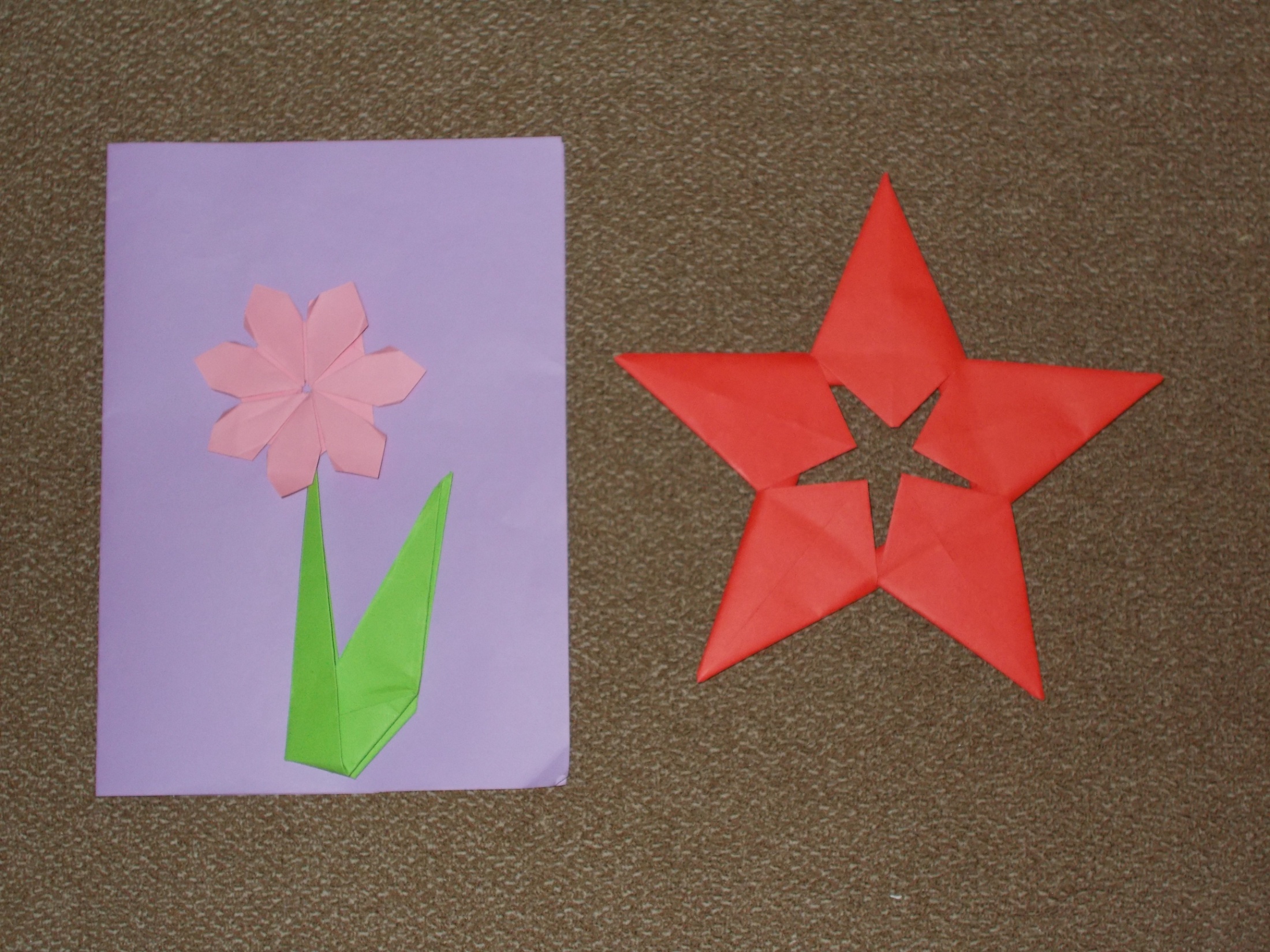 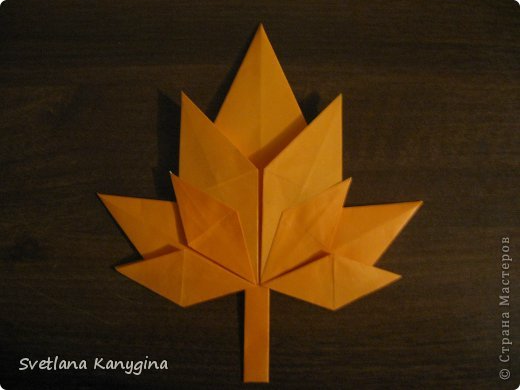 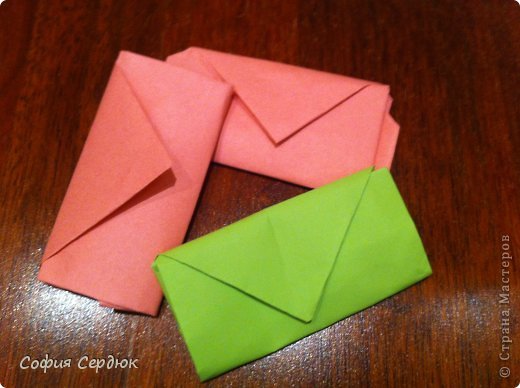 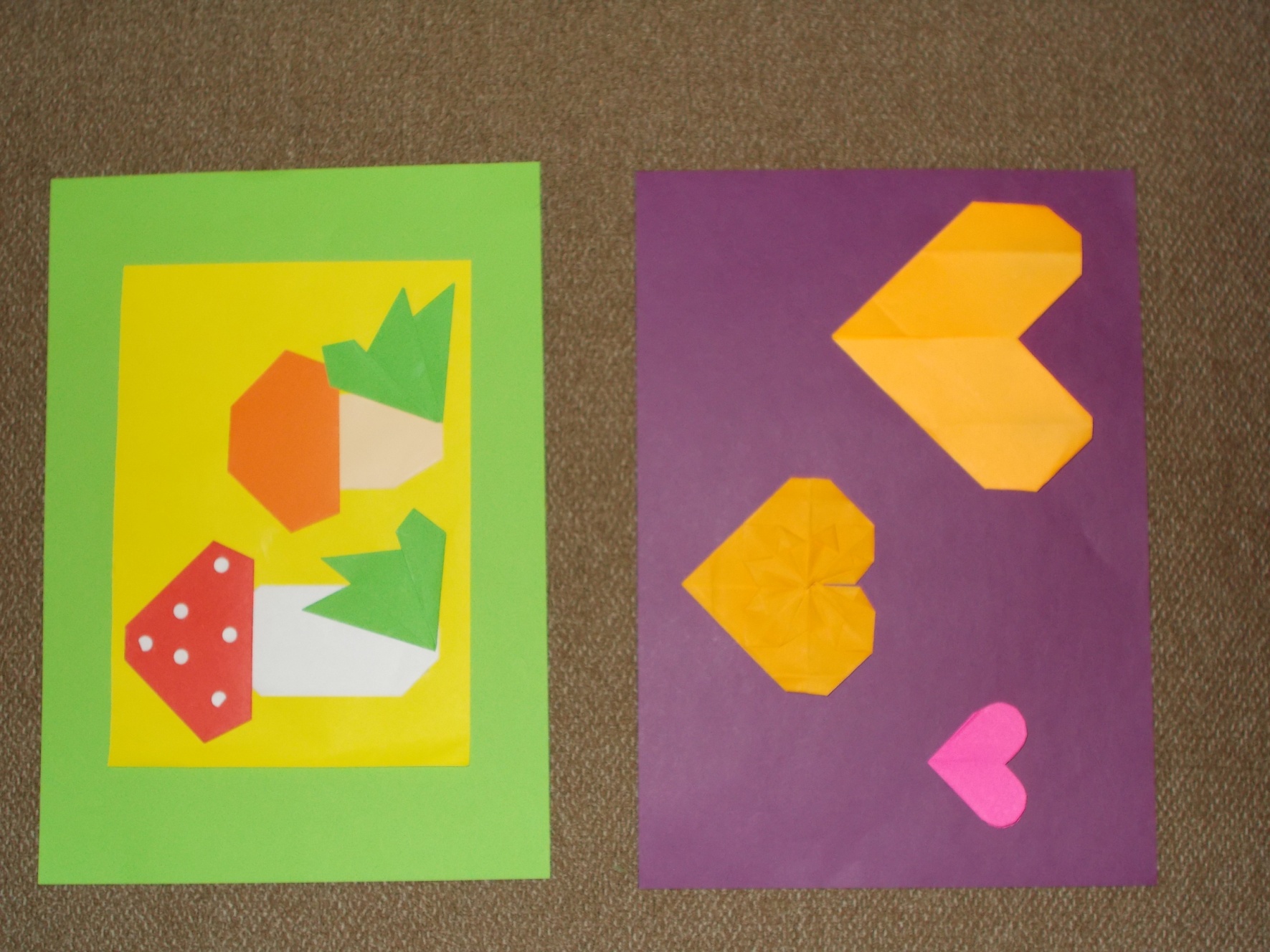 Здесь не нужны                       волшебники и маги, Здесь нечего особенно мудрить, А нужно просто взять                           листок бумаги И постараться Что-нибудь сложить.
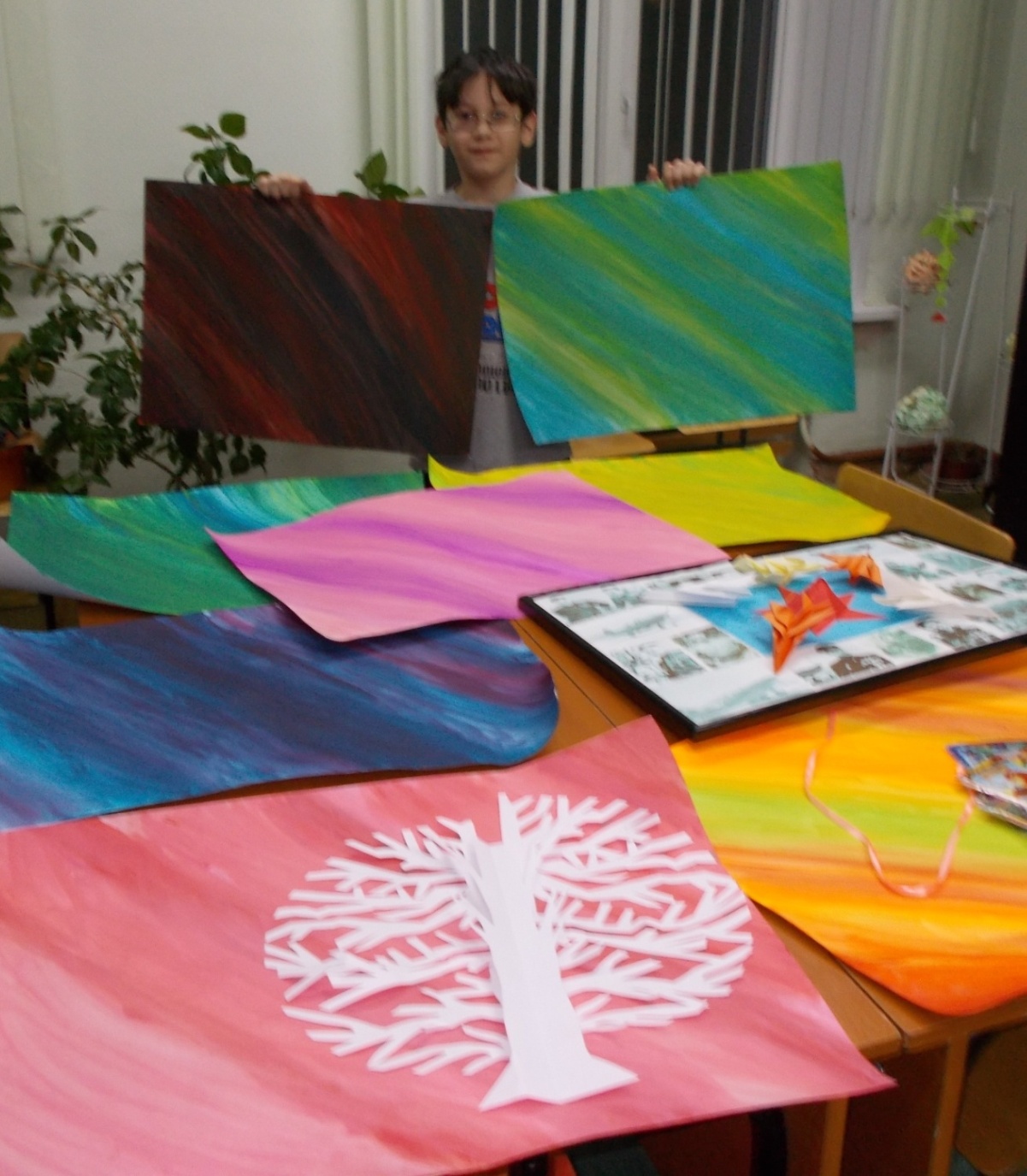 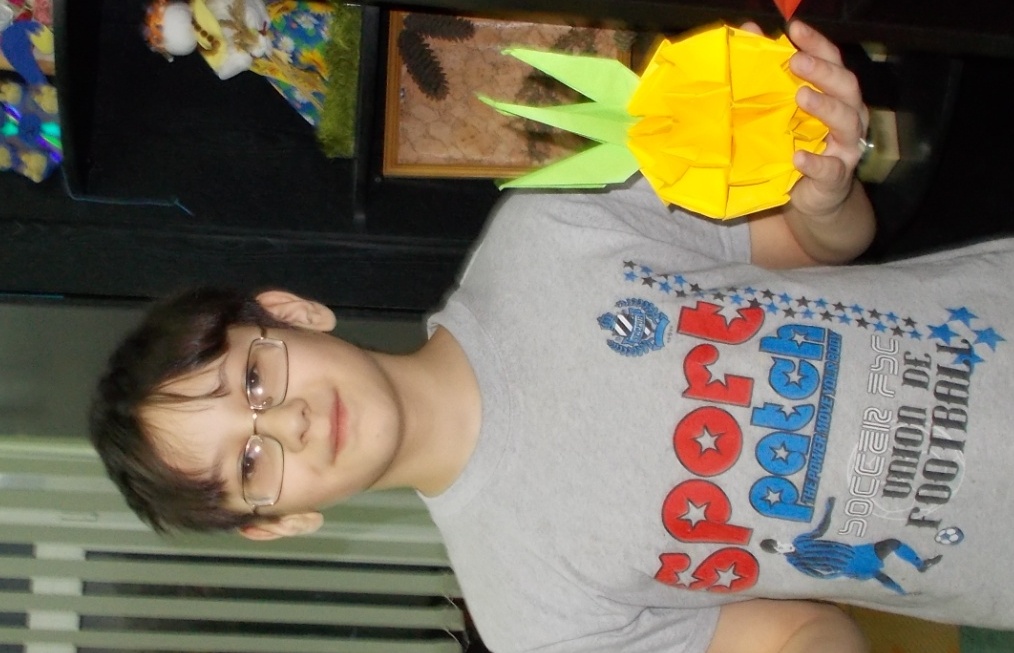 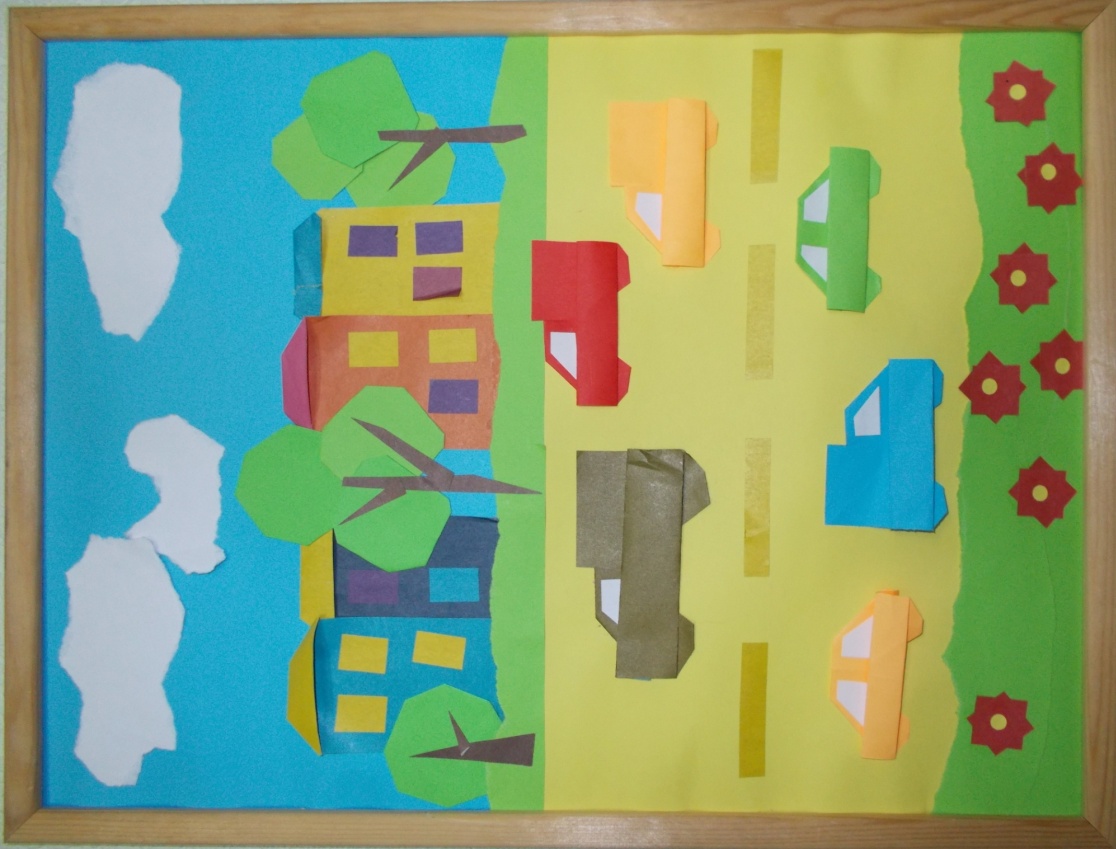 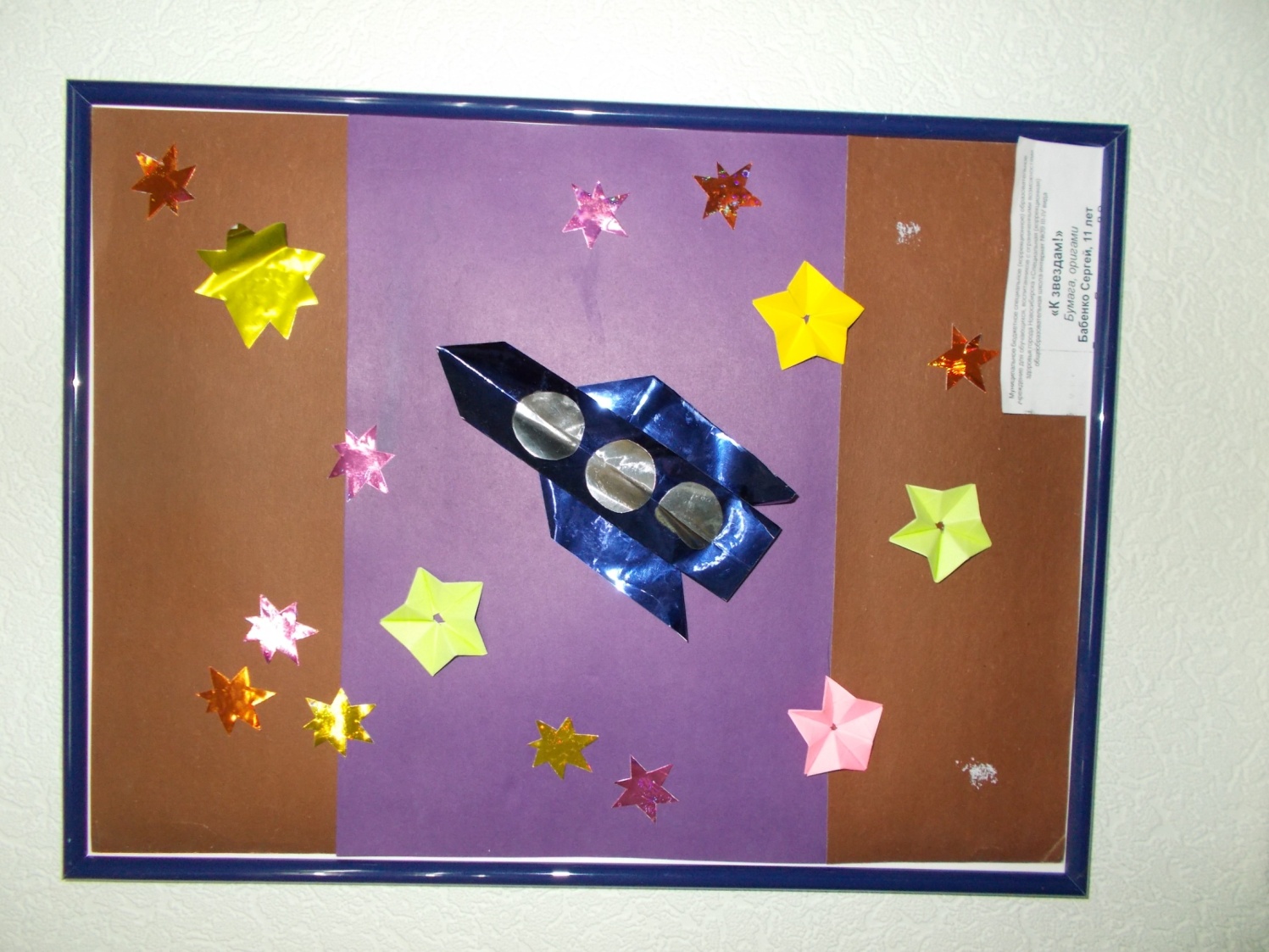 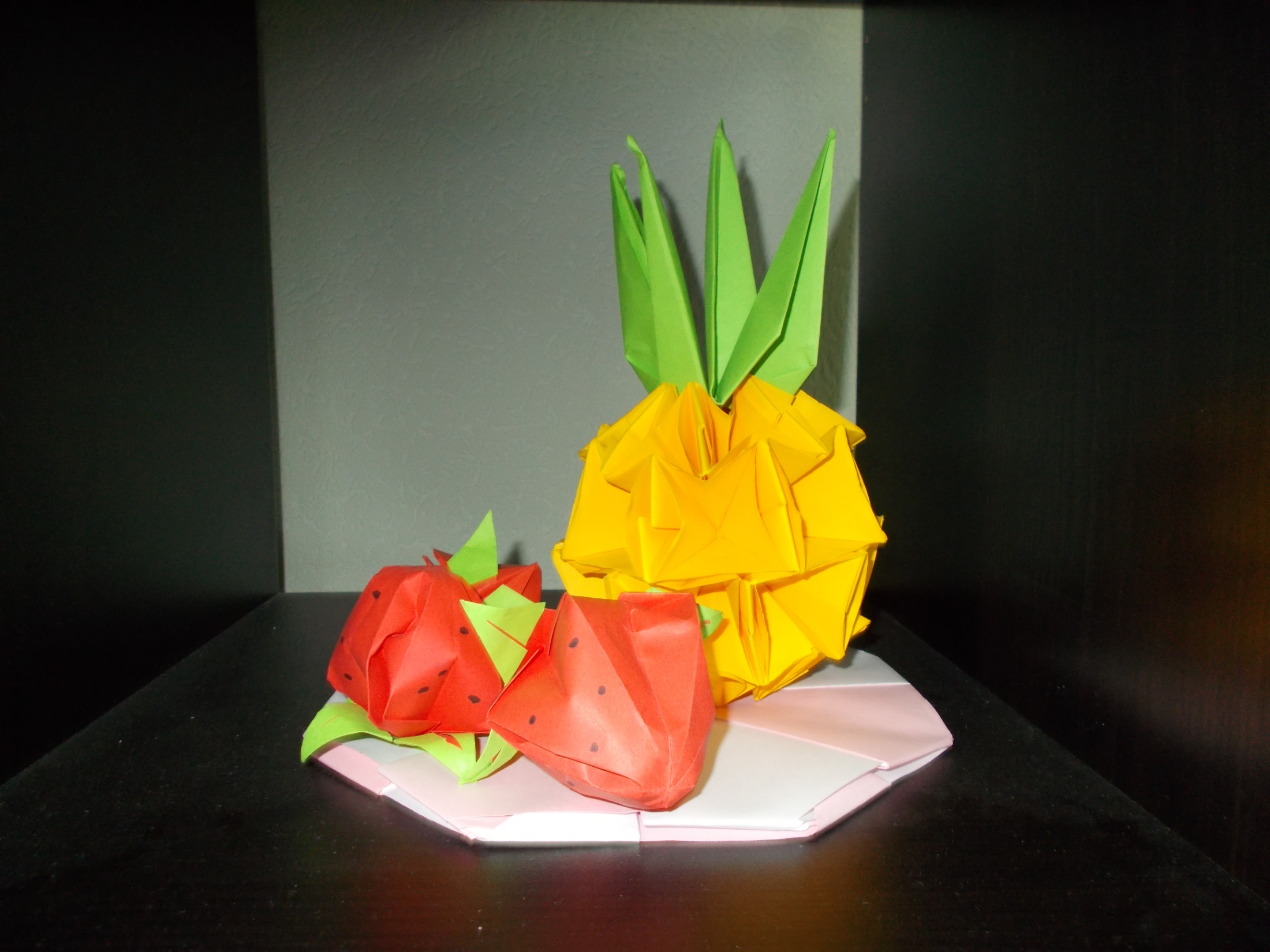 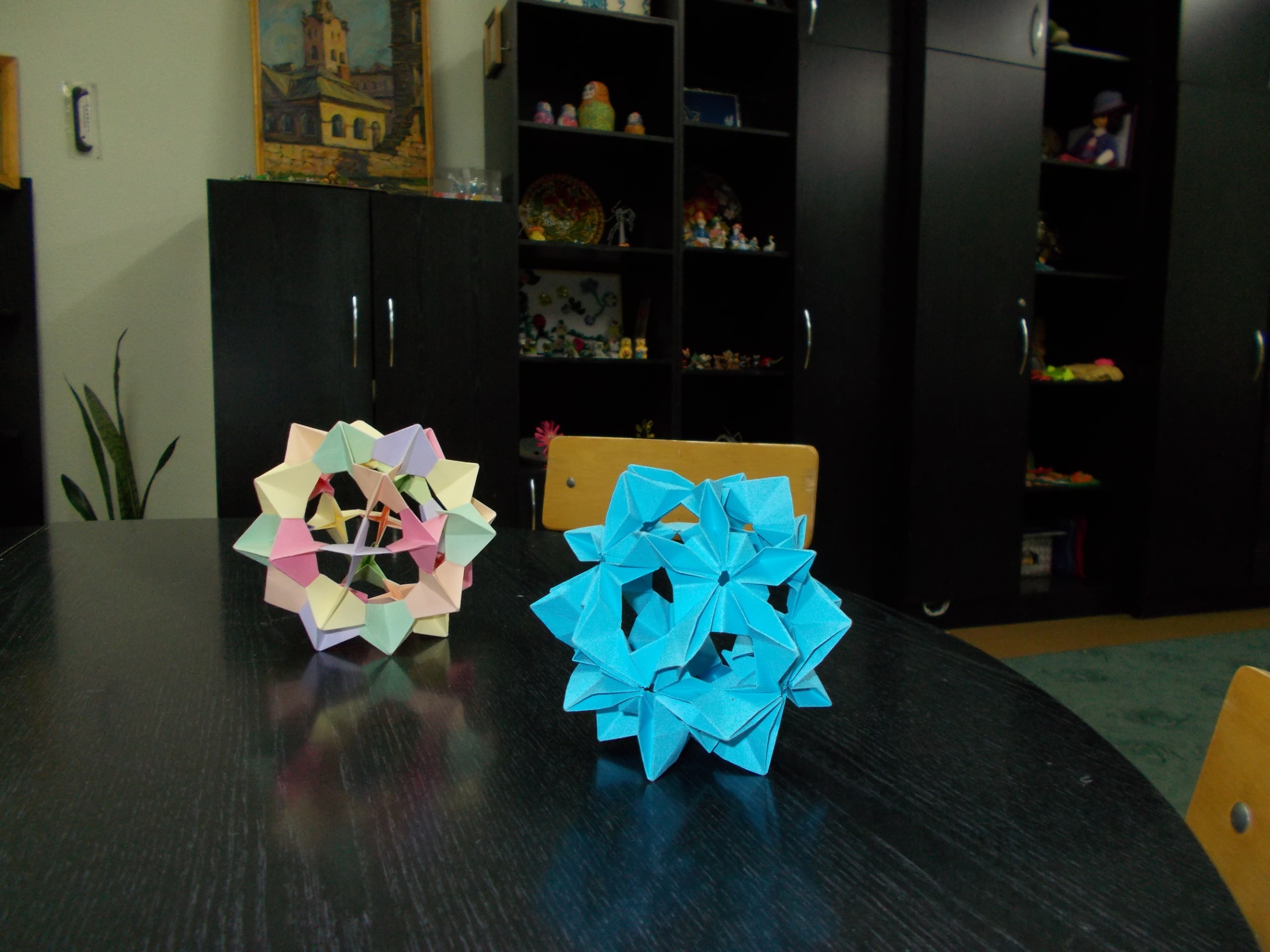 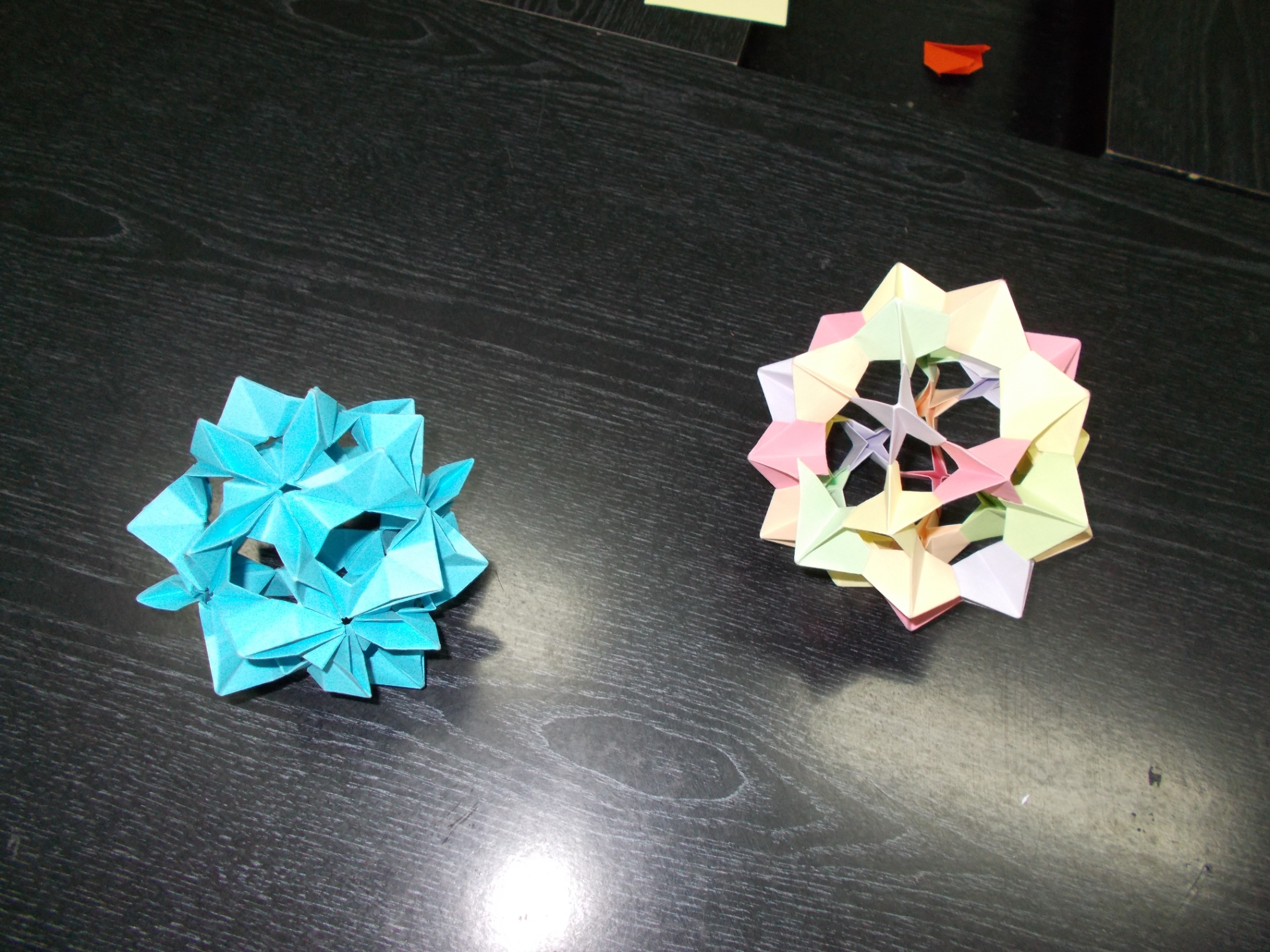 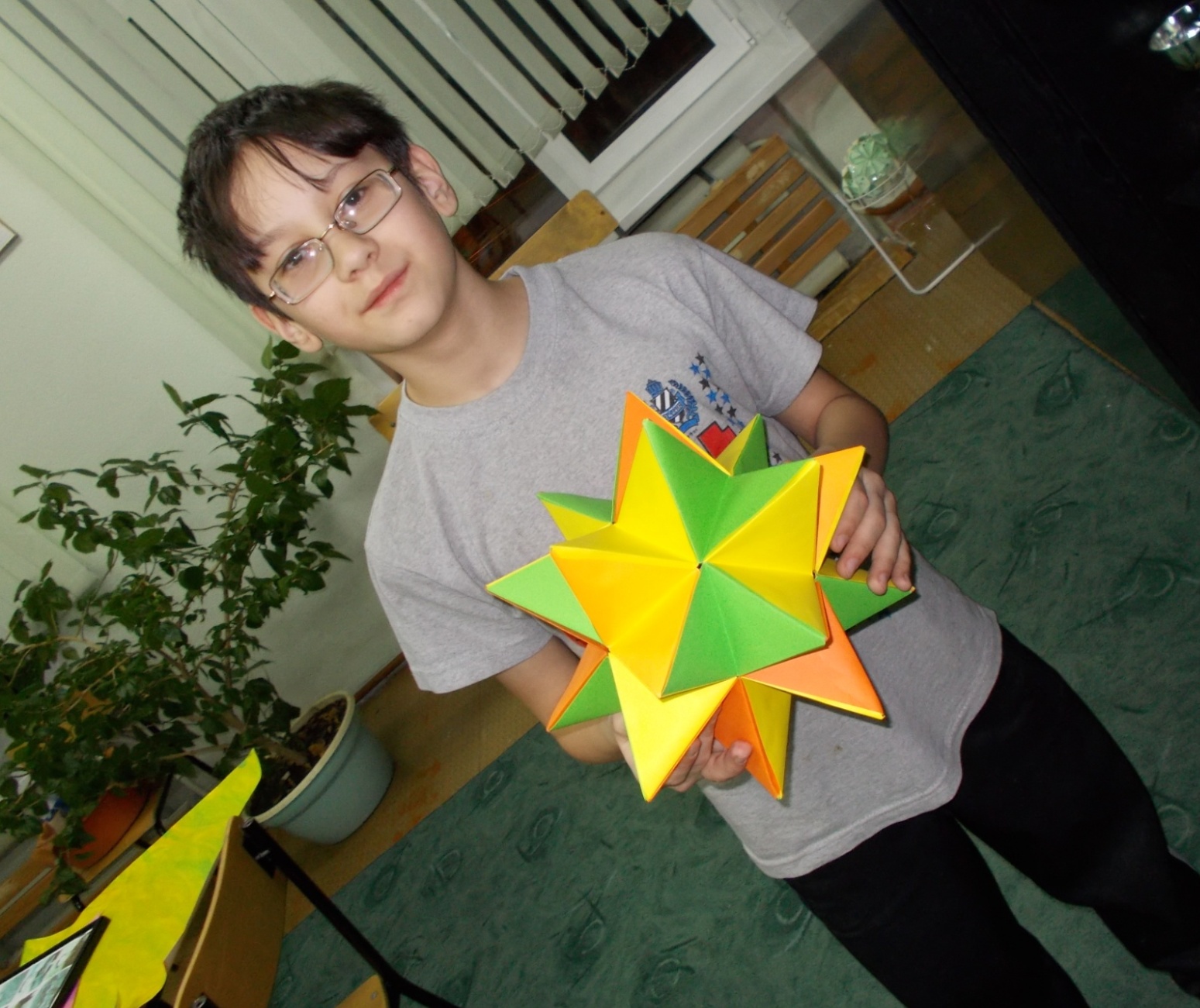 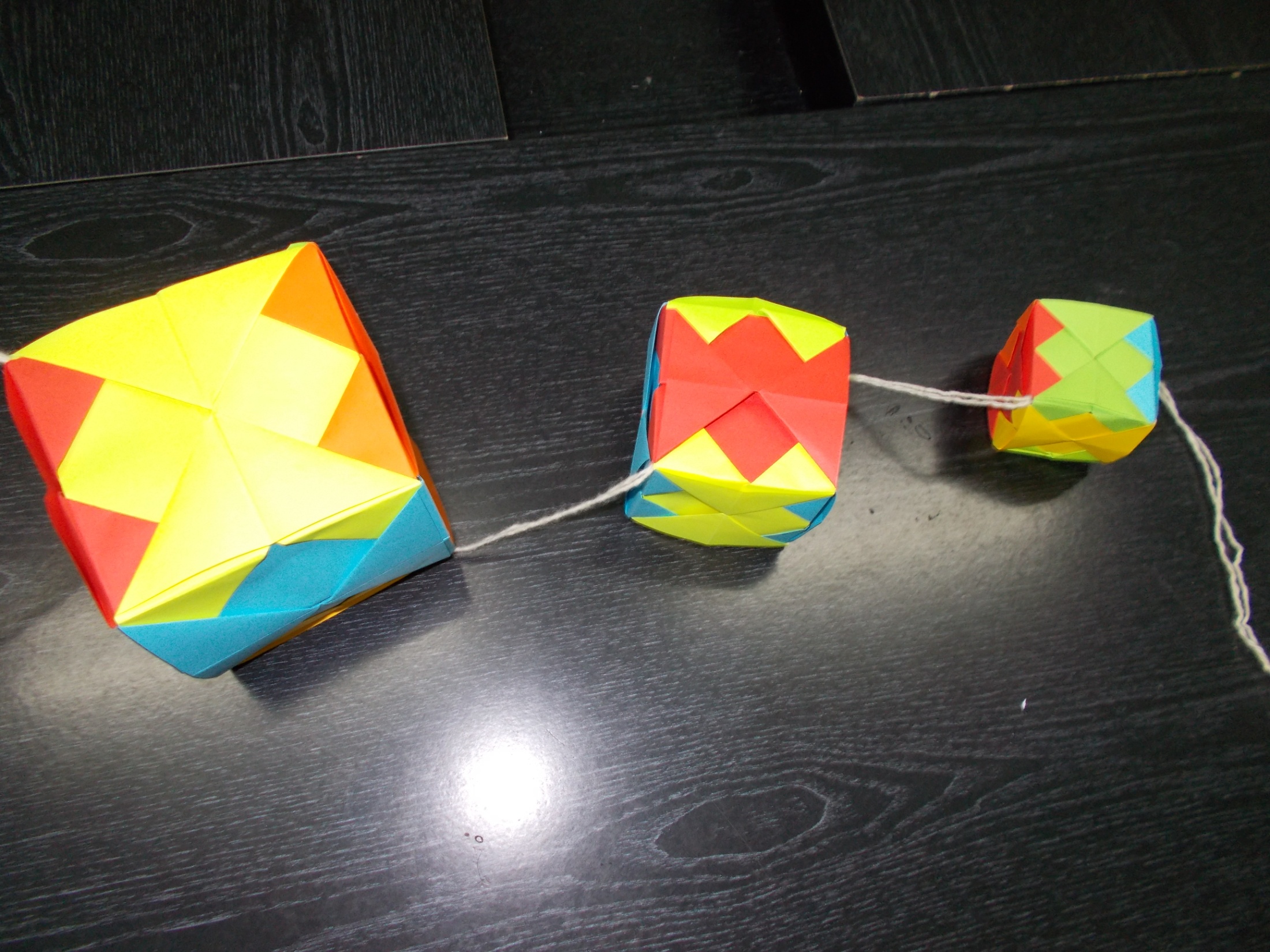 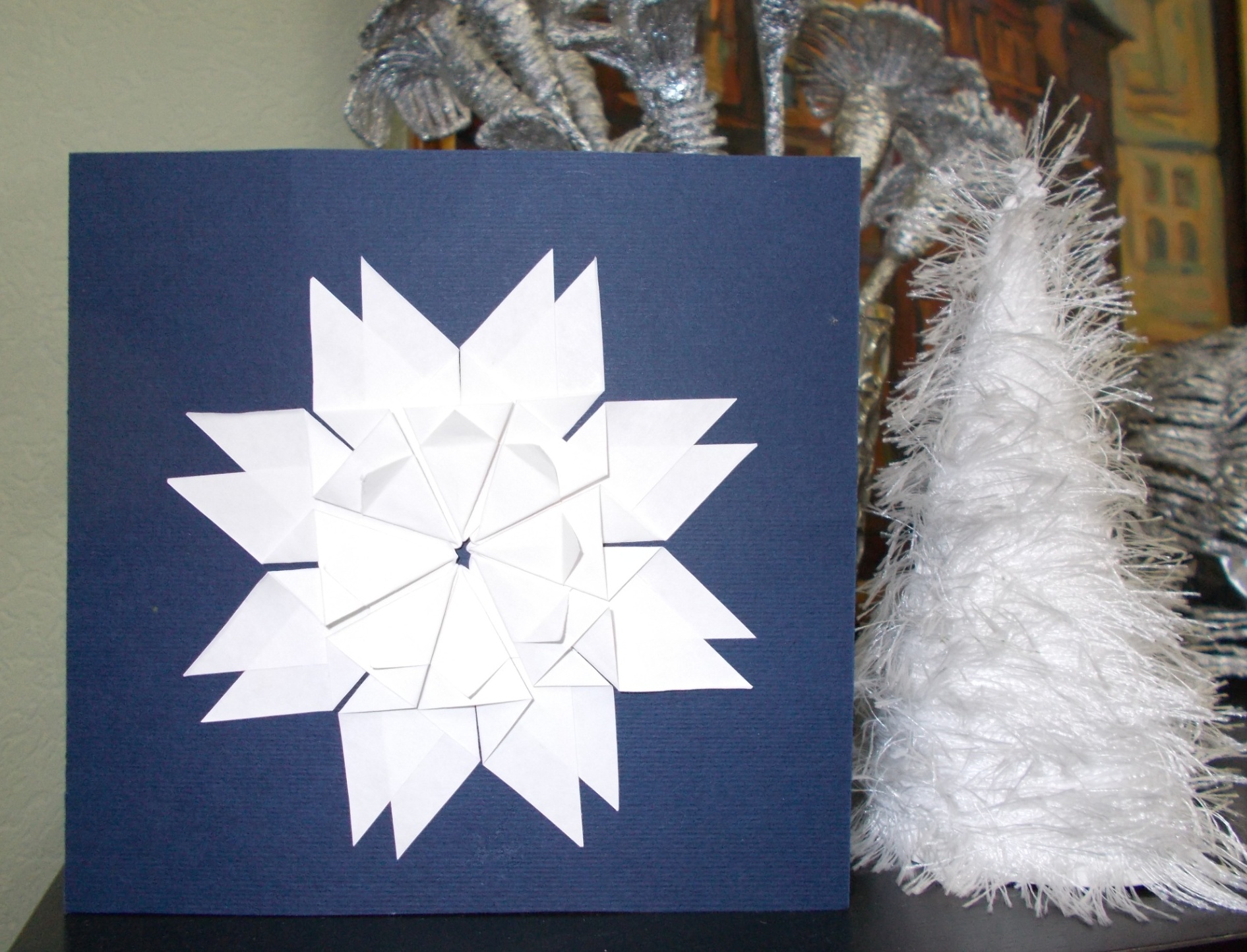 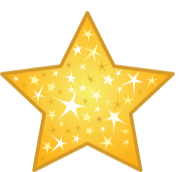 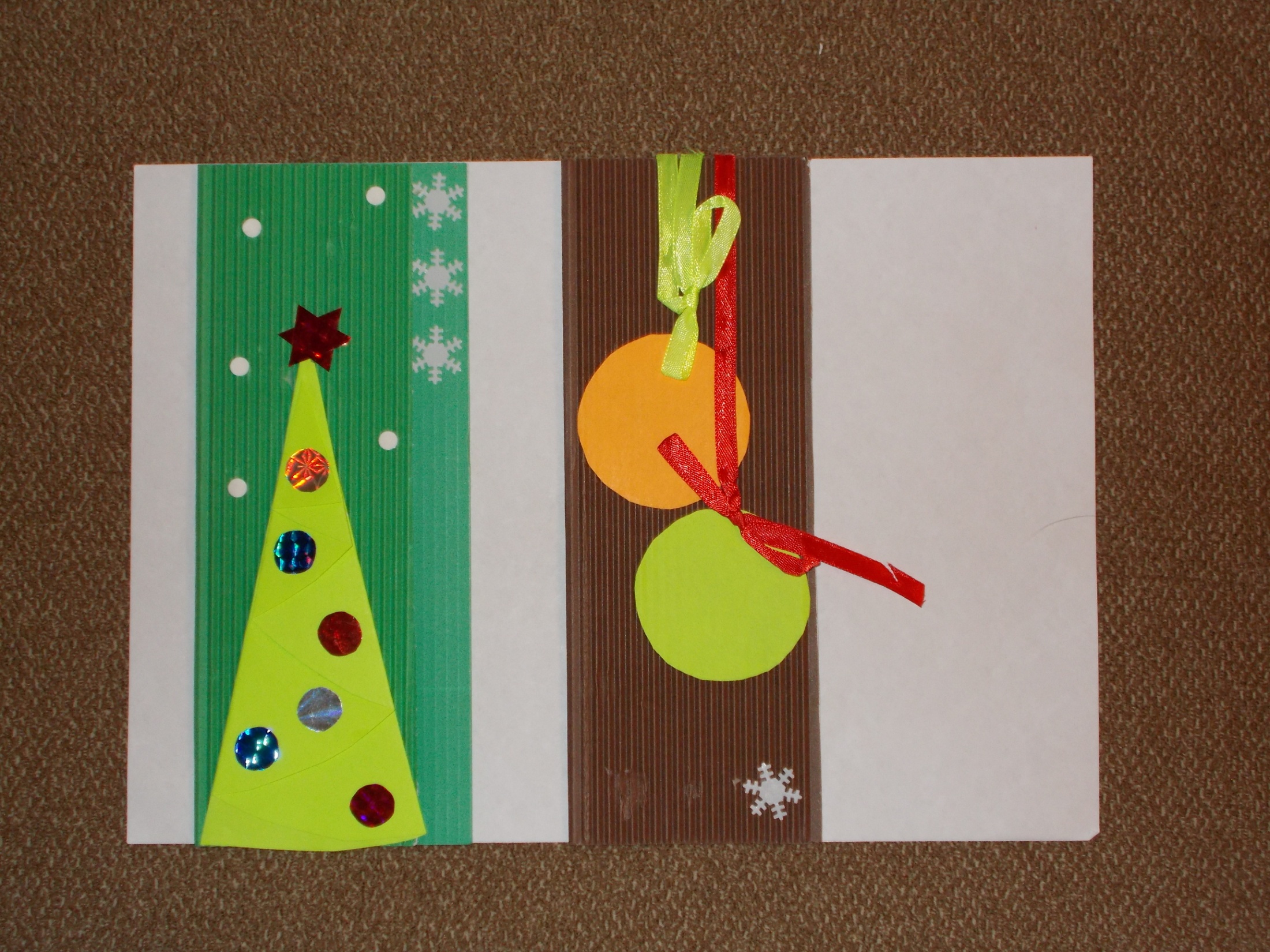 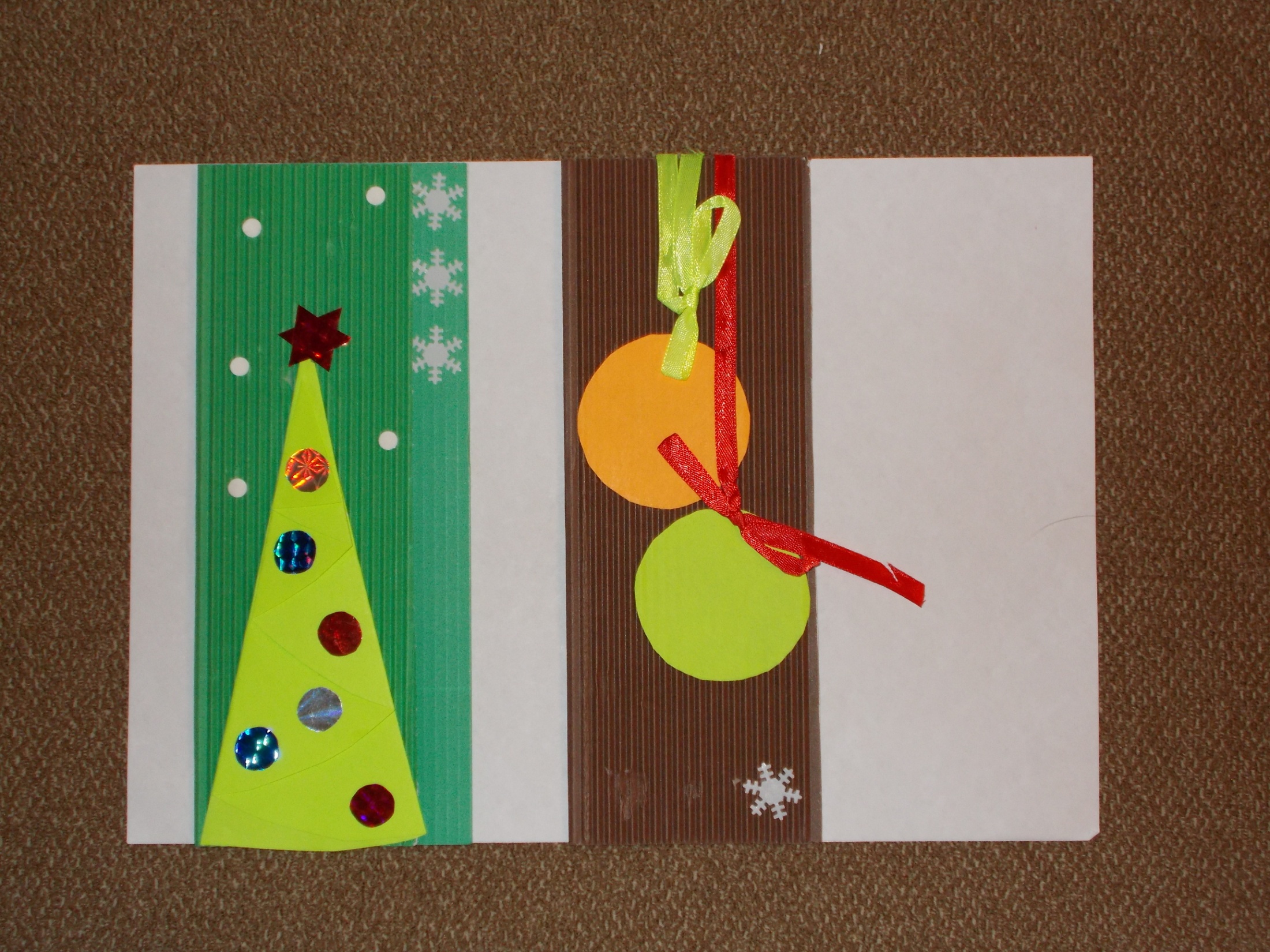 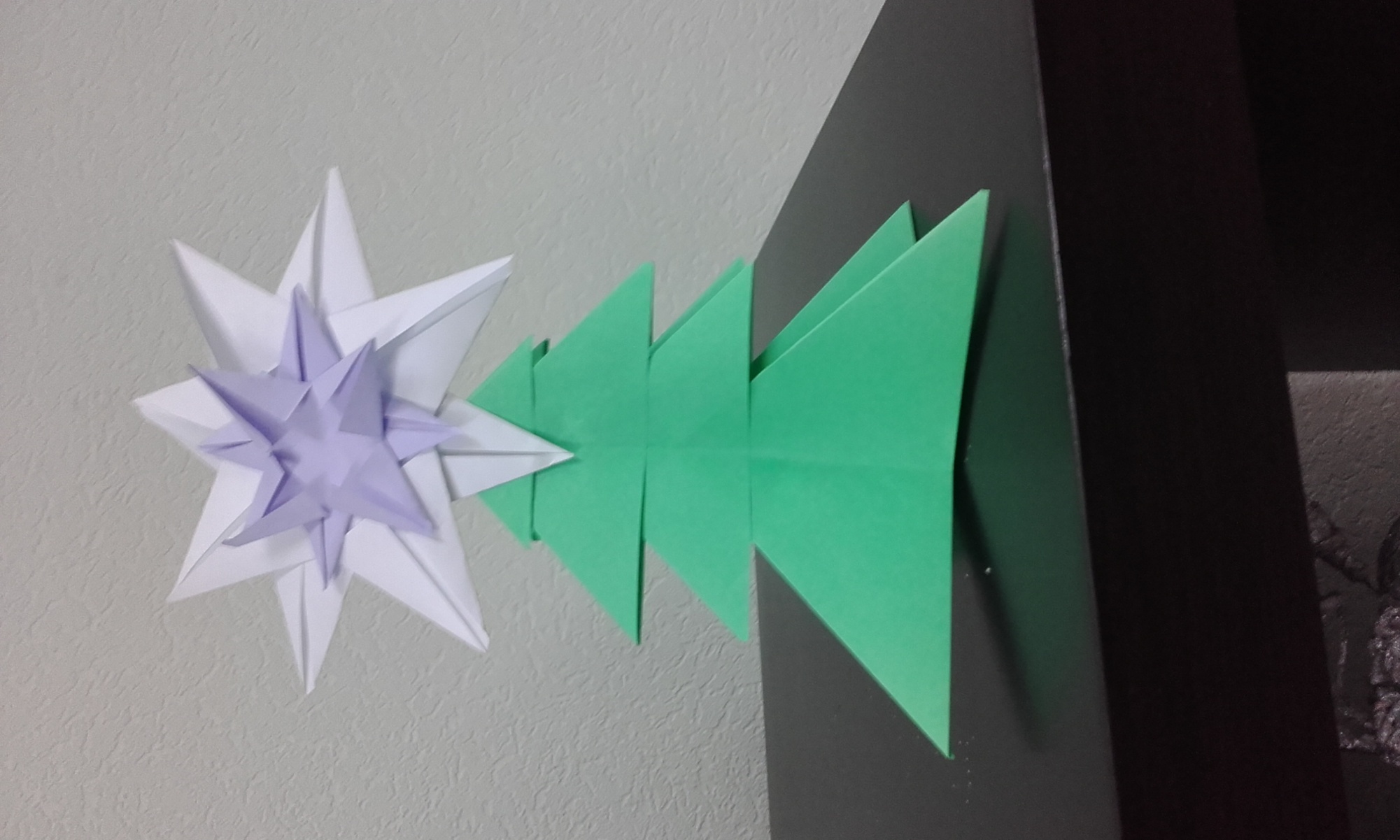 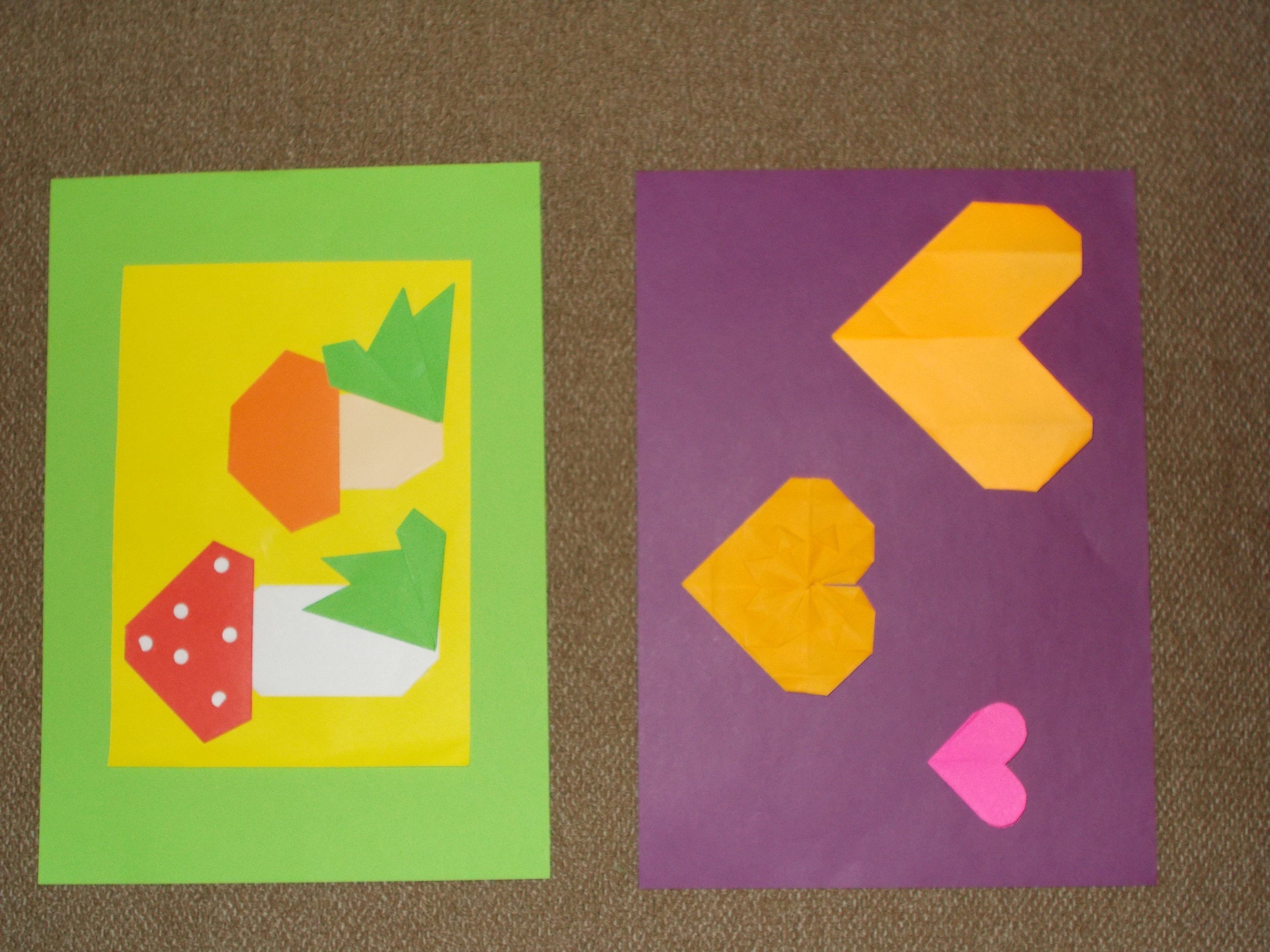 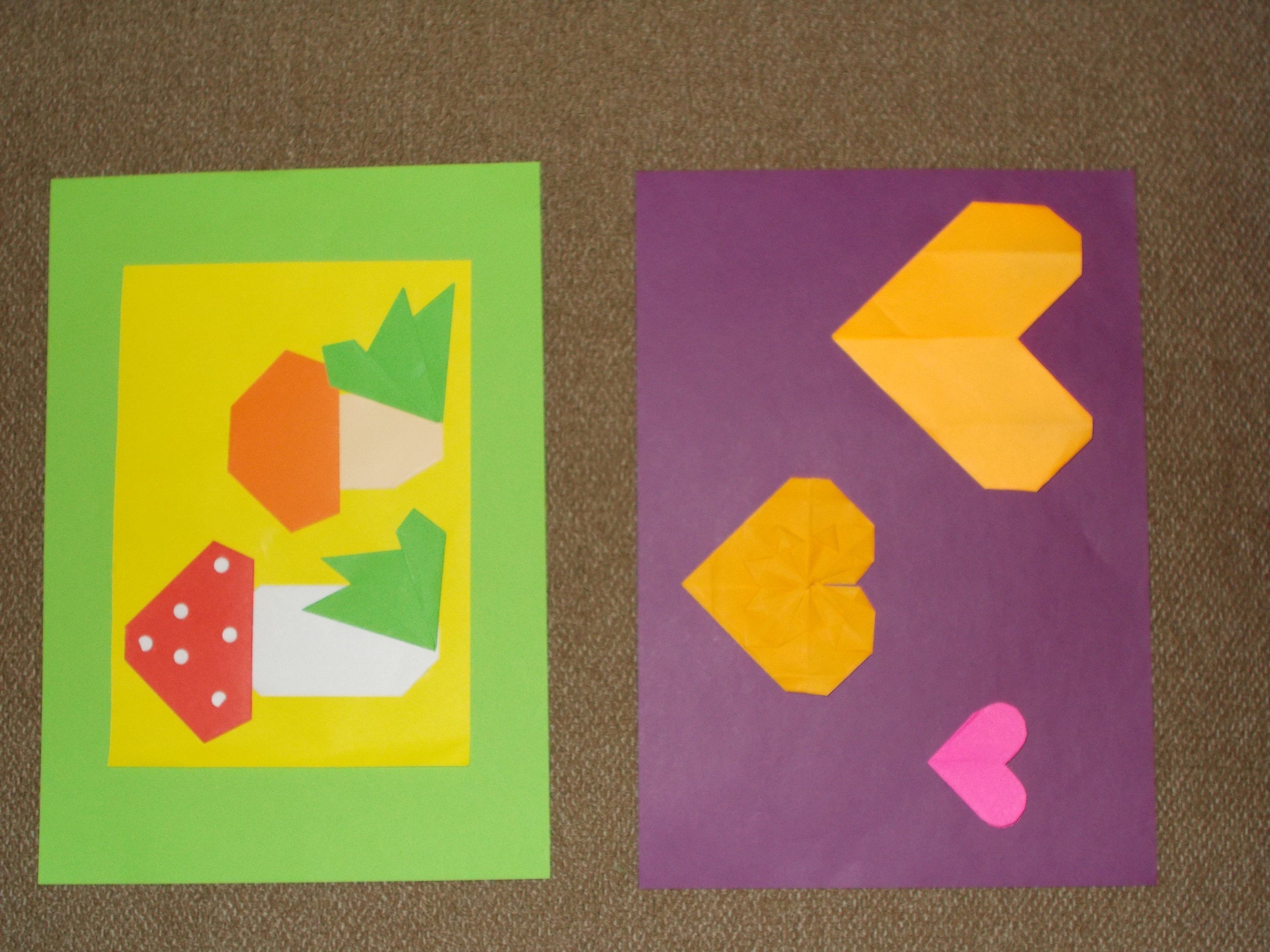 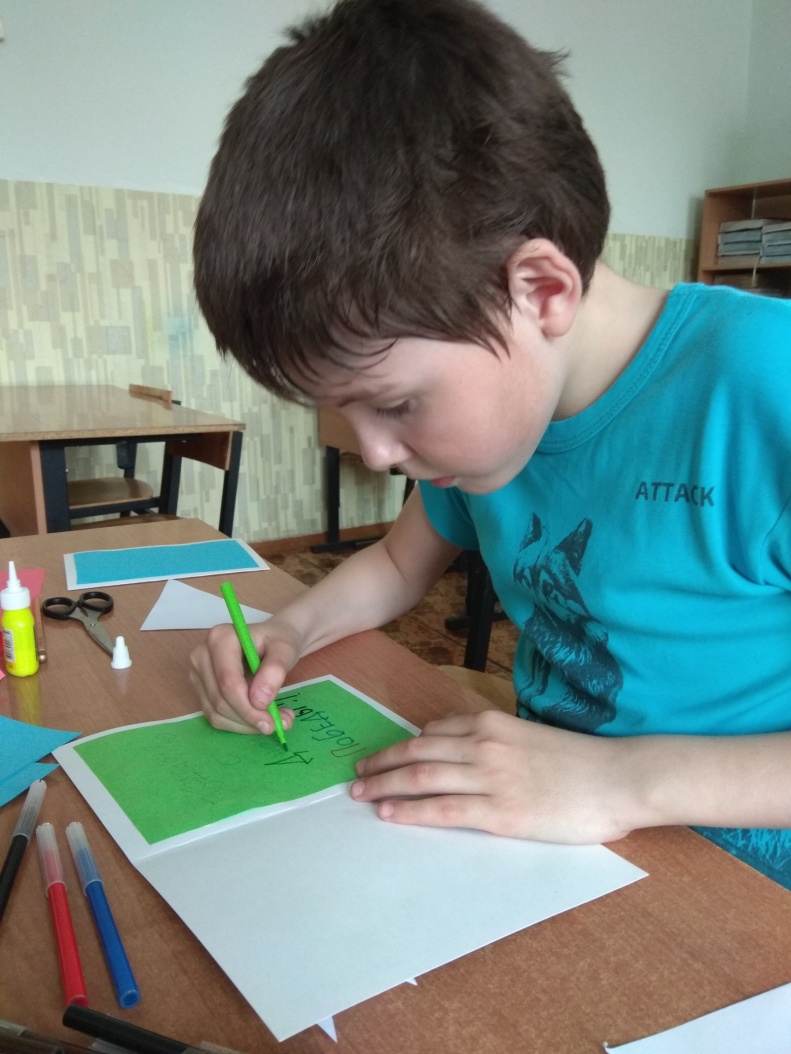 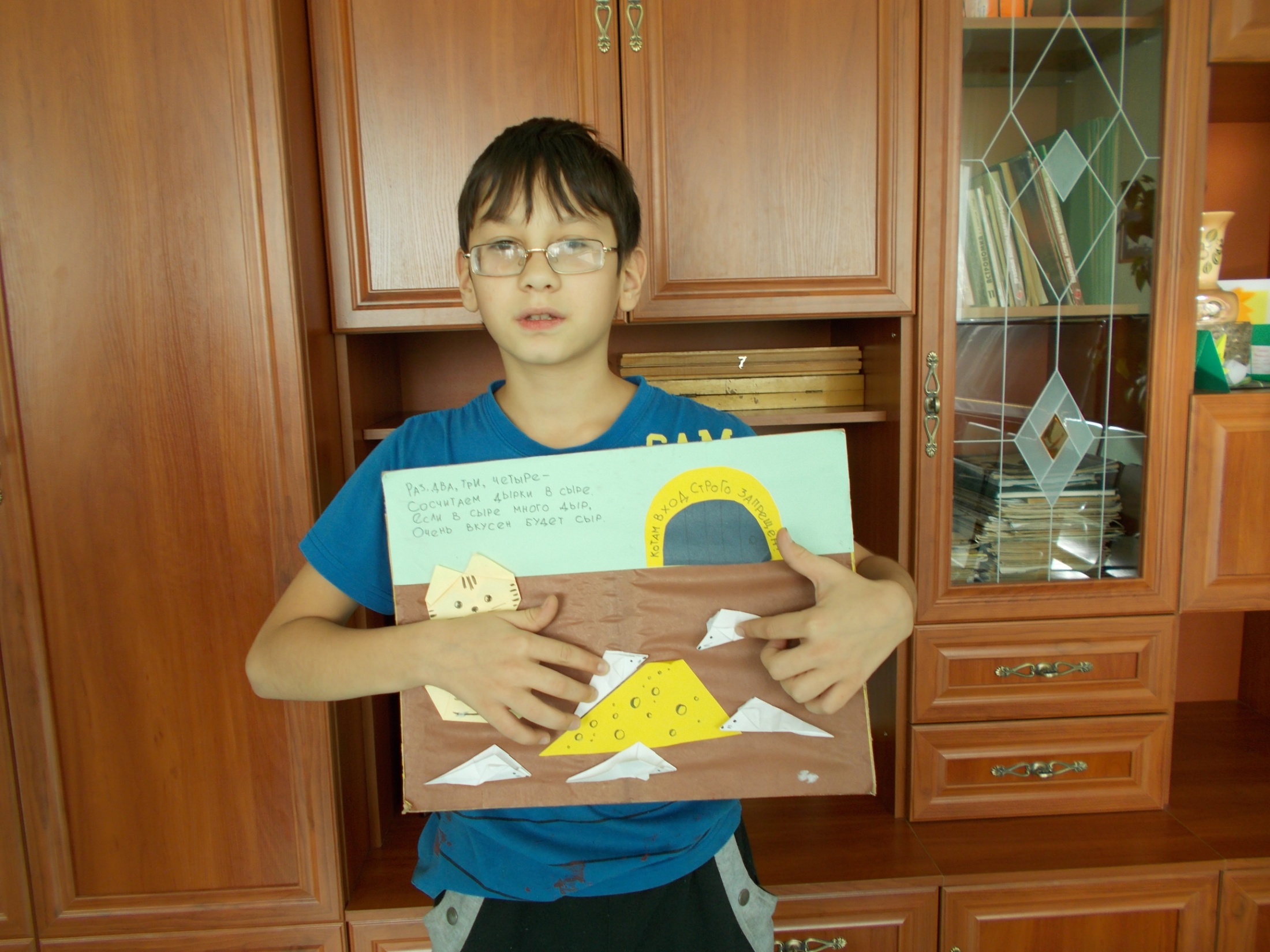 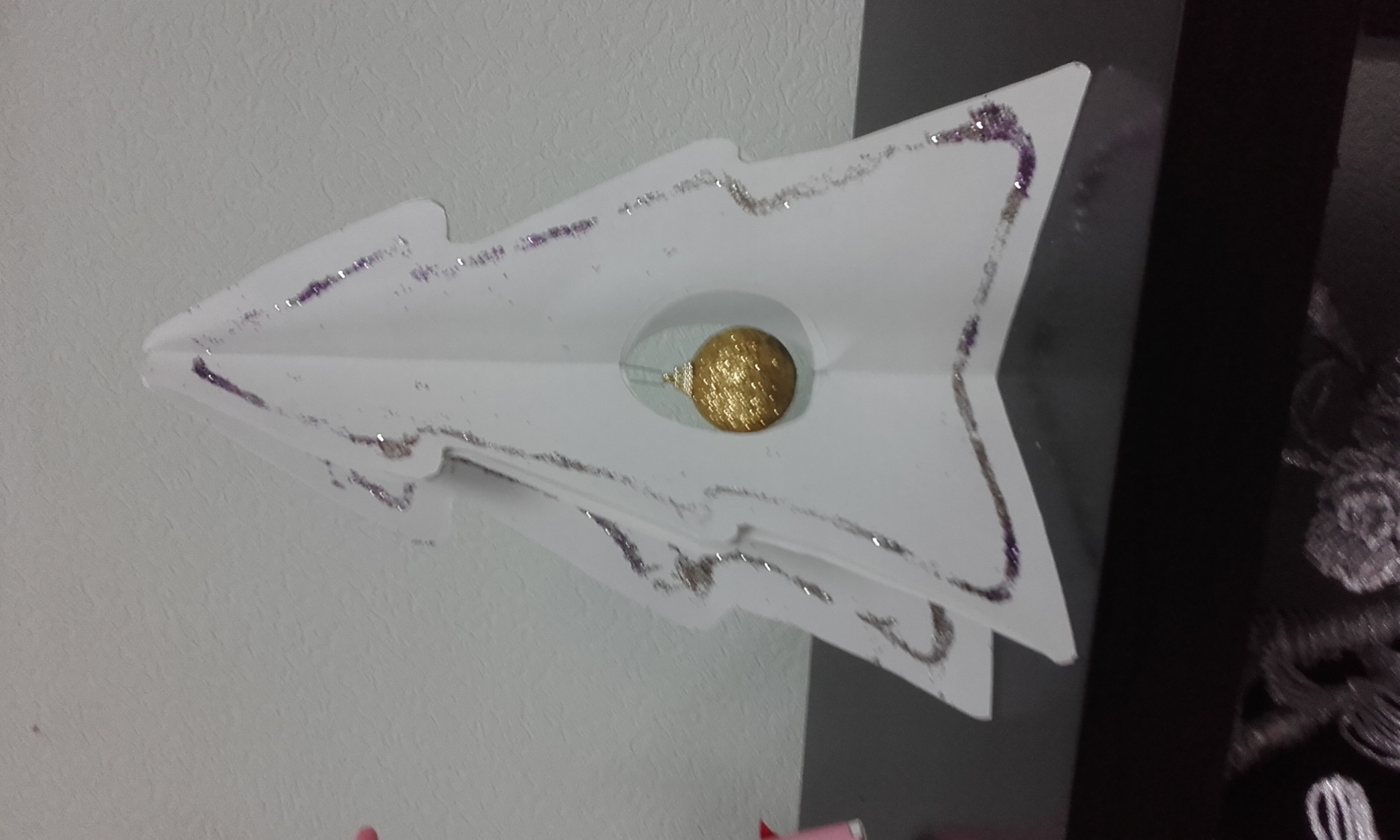 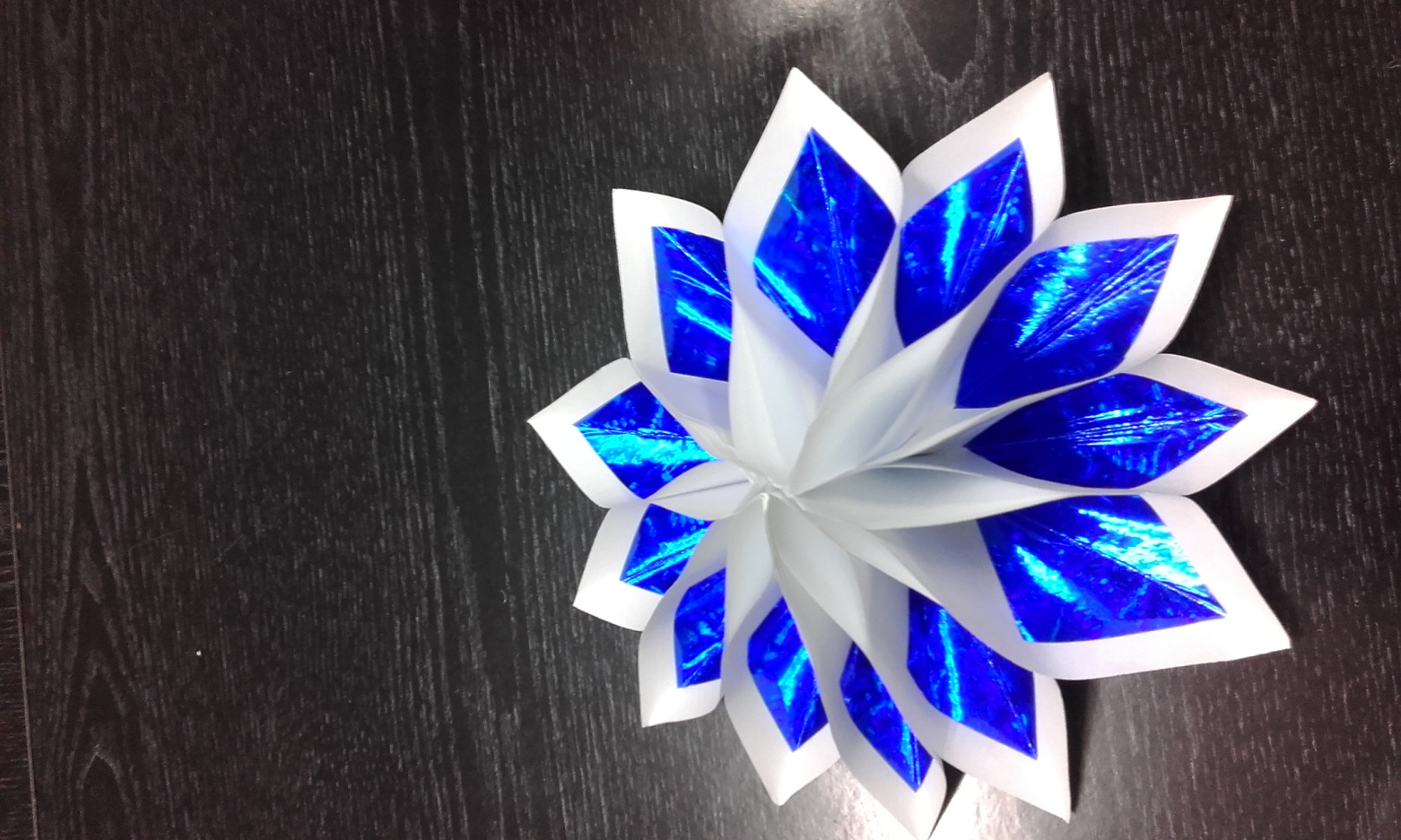 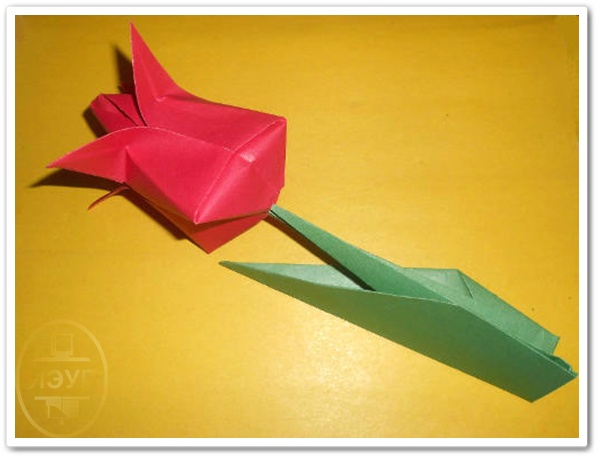 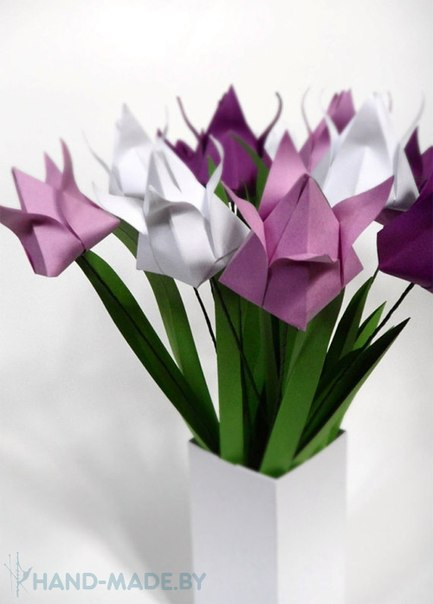 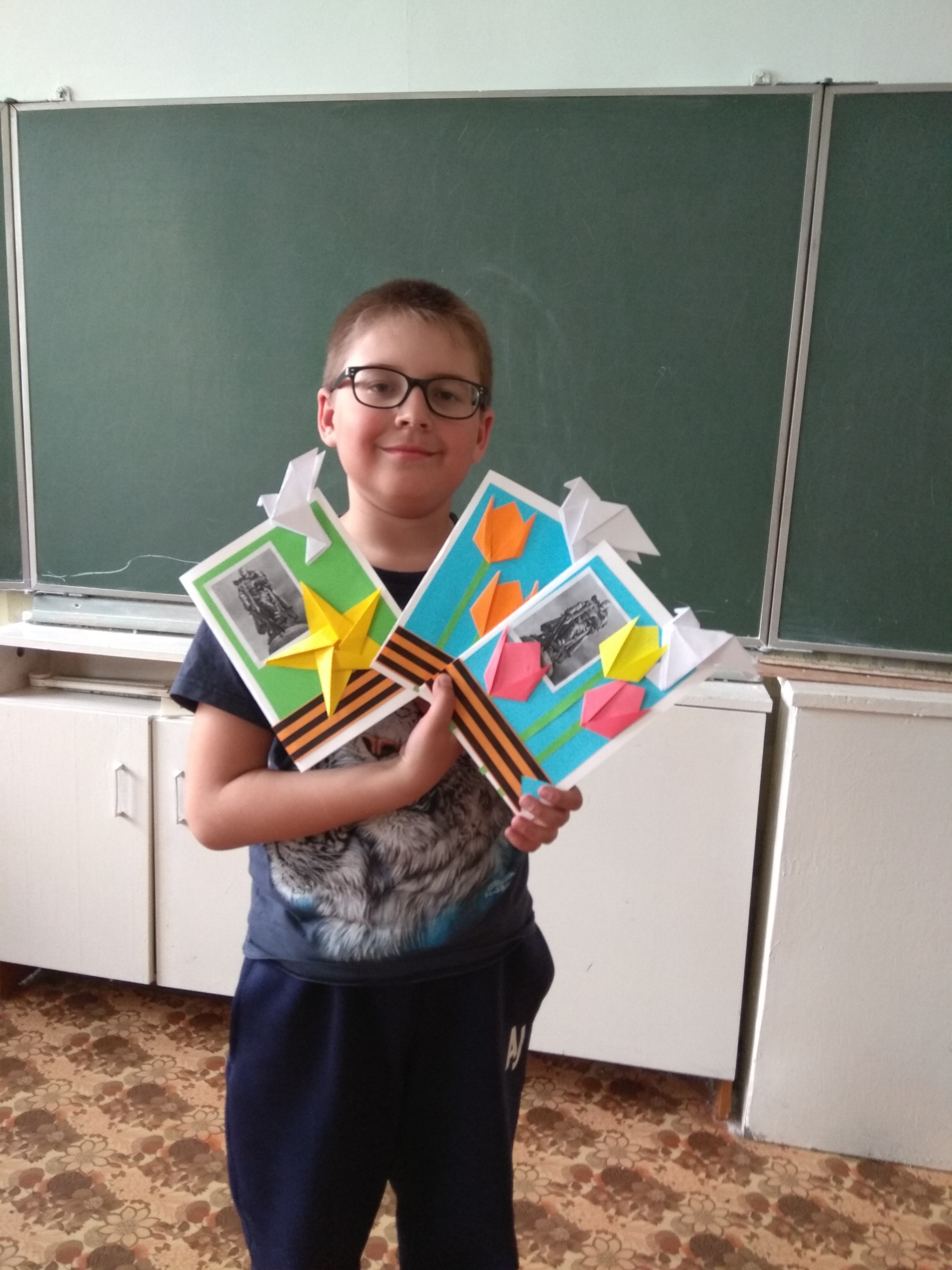